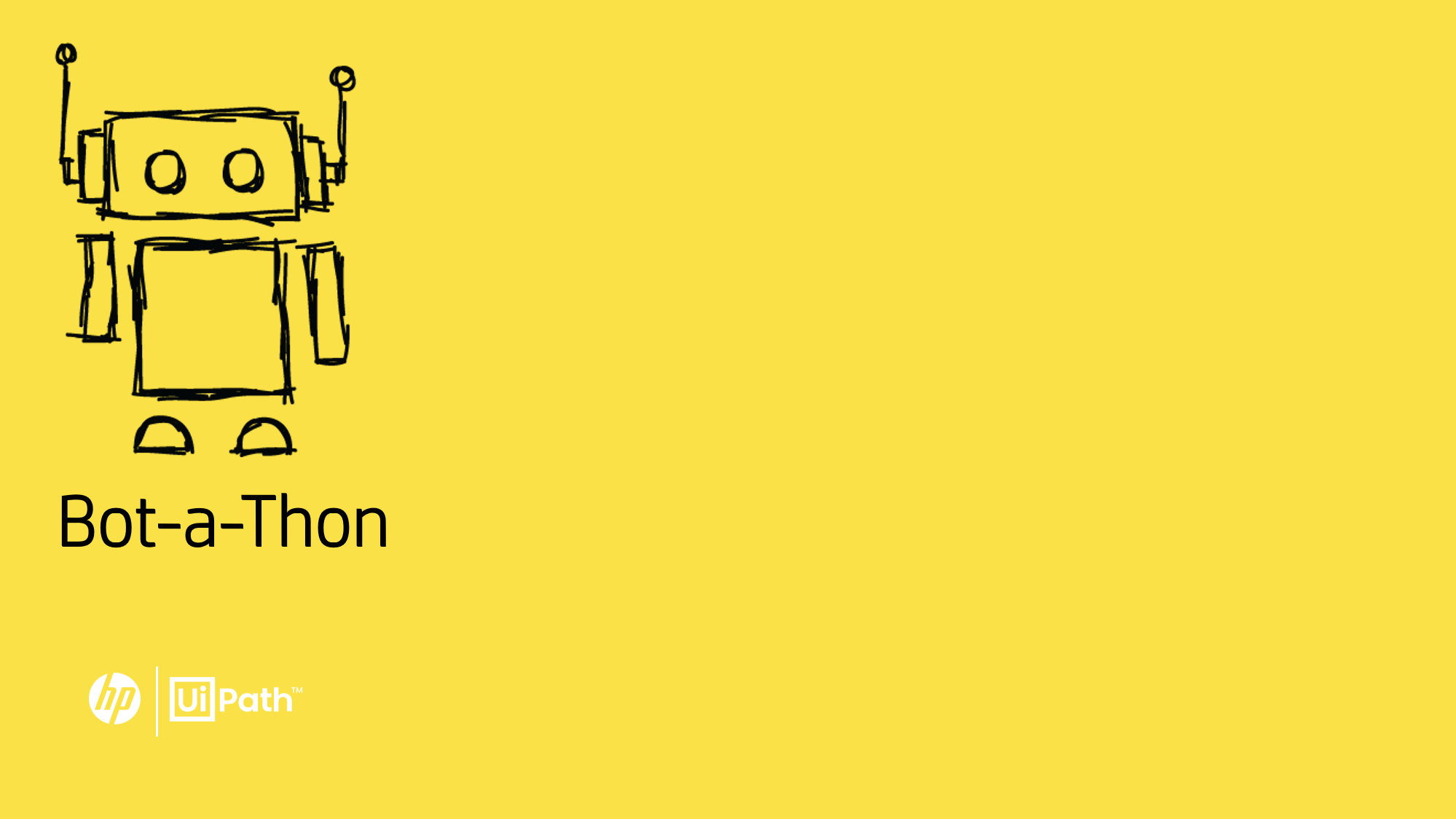 Bot-a-Thon


HP Summer Scholars Group 23July 2020
‹#›
Topic

Automation of Reconciliation Process from Multiple Reports
Team Members
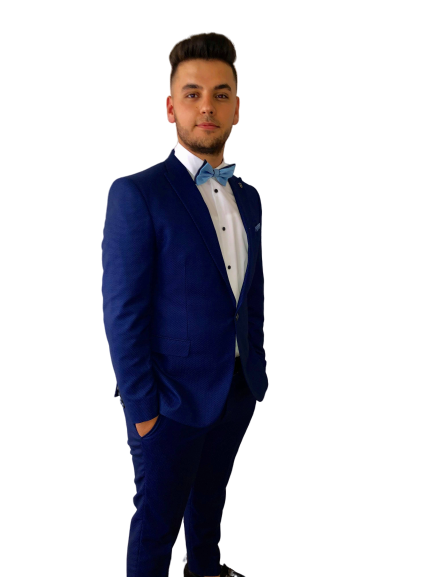 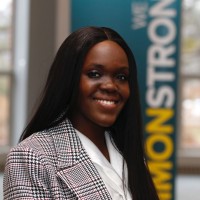 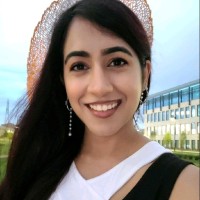 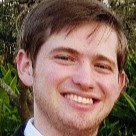 Kevwe Onome-Irikefe

Business Analytics
Sinan Kamil

Computer Engineering/
Science
Alek Racz

Computer Science
Kriti Sinha

Computer Science
Process Background
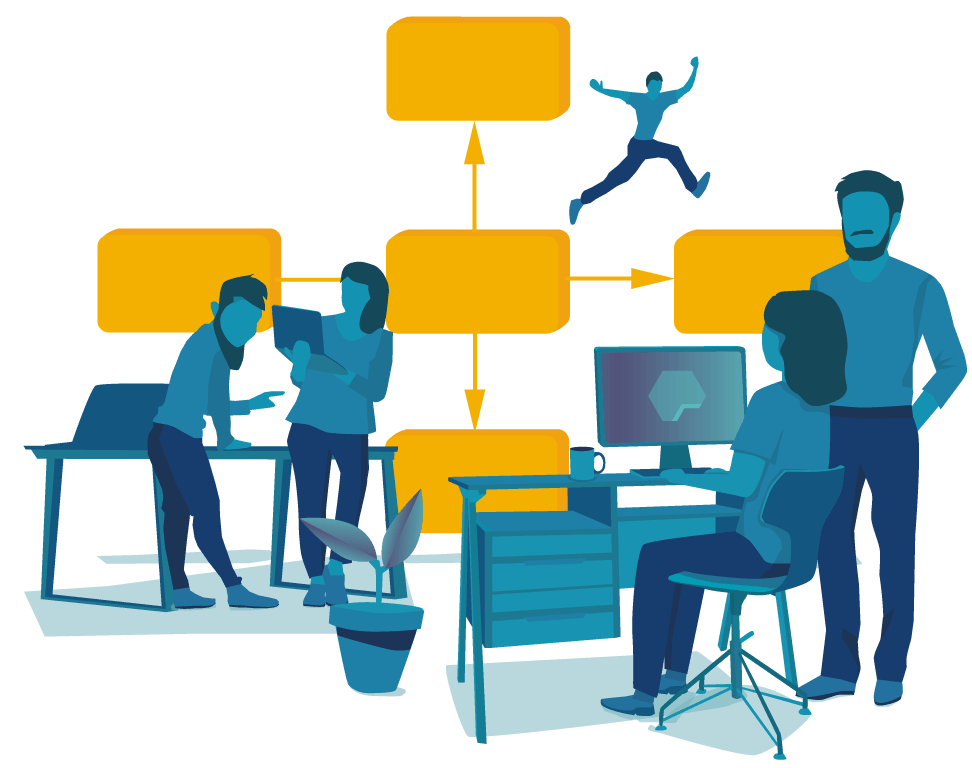 Value Proposition
We’re struggling with reconciling multiple tax reports.  Currently, it takes 10 minutes to reconcile two tax reports and send the final report via email.  
We’re evaluating RPA’s capability to address our needs for reconciling tax reports. The reconciliation process touches 2 applications and 1 server.

Steps of current process
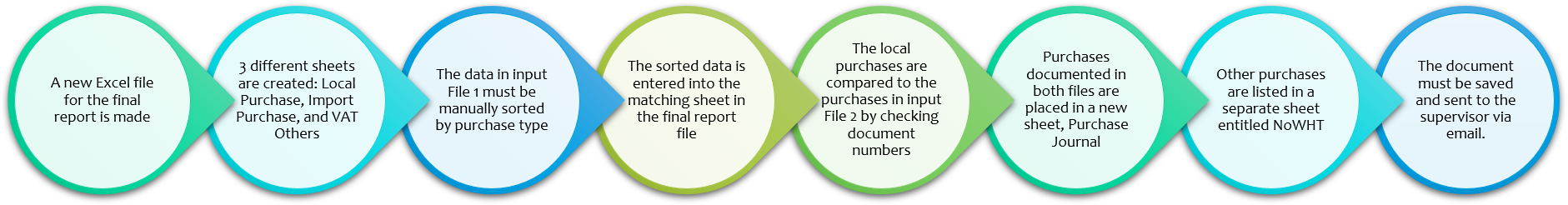 These repetitive, rule-based steps can quickly and easily be performed with 100% accuracy using Robotic Process Automation (RPA)!
‹#›
Process Background - Human Path
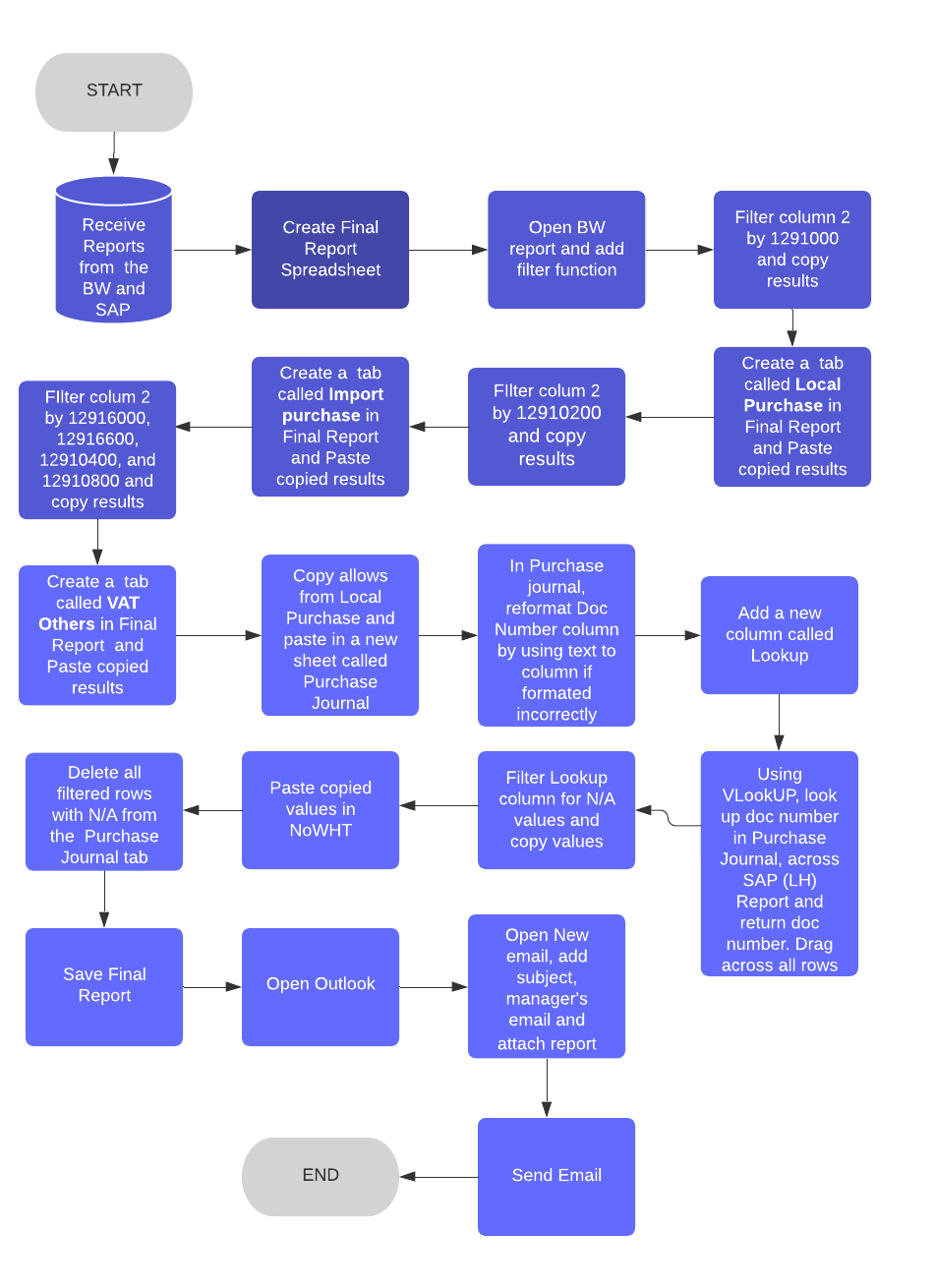 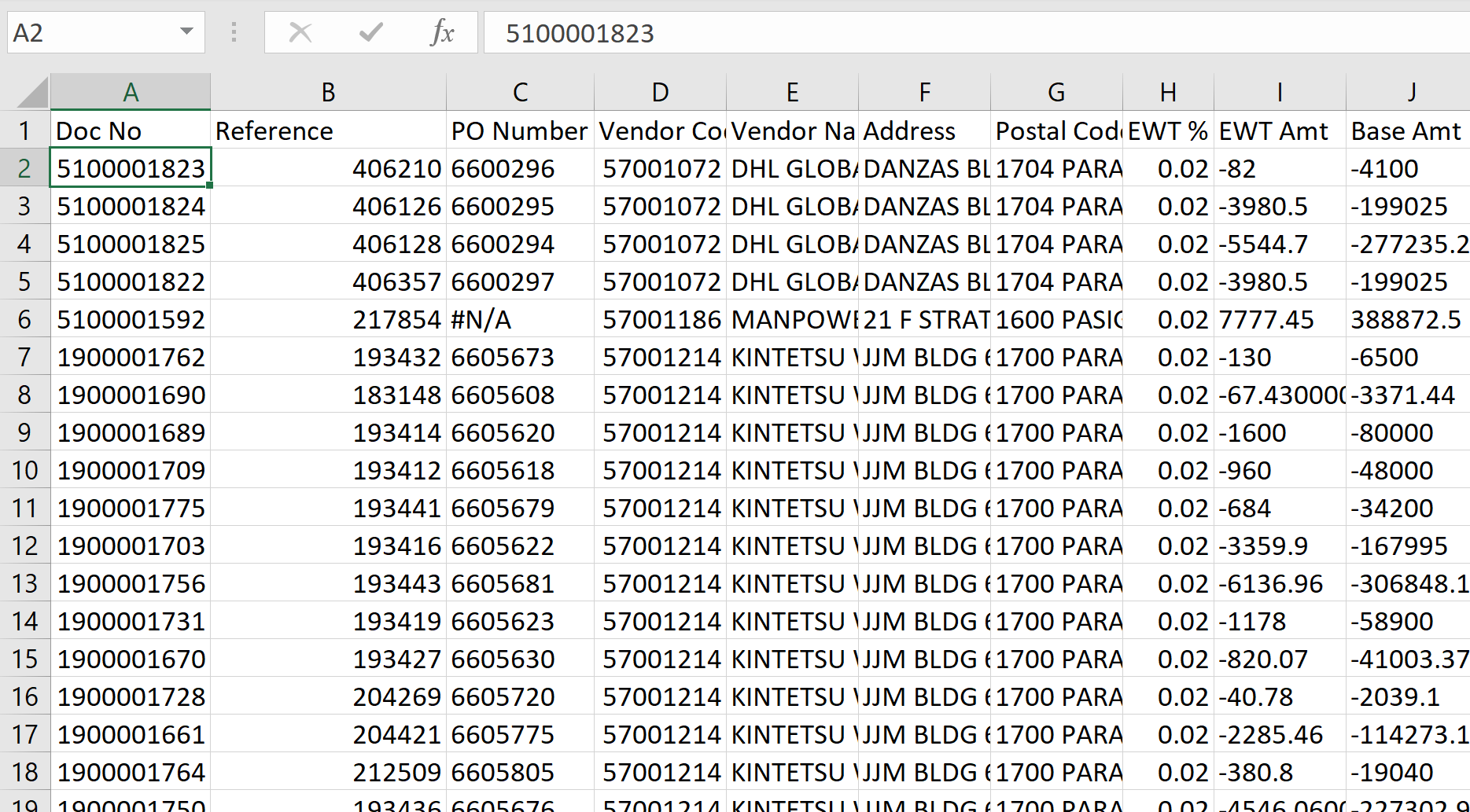 Left: A detailed flow chart containing each specific step performed by a human in this process

Above: Screenshot of the data that workers must manually manipulate
‹#›
Why Automation?
Key Metrics

Time per email 
Time per reconciliation 
Cost of late tax filings
Cost of erroneous reports
Cost of overtime
Number of employees needed for reconciliation
Opportunity cost for other tasks and innovation within company
Without automation... 

Employee must spend time doing this tedious, mindless task manually on a regular basis
They are therefore left with less time to do complex, creative, or people-oriented tasks
We face the risk of being late in filing for tax returns
There is a stronger possibility for human error in our tax reconciliation
Multiple workers must devote their time in order to get through the workload
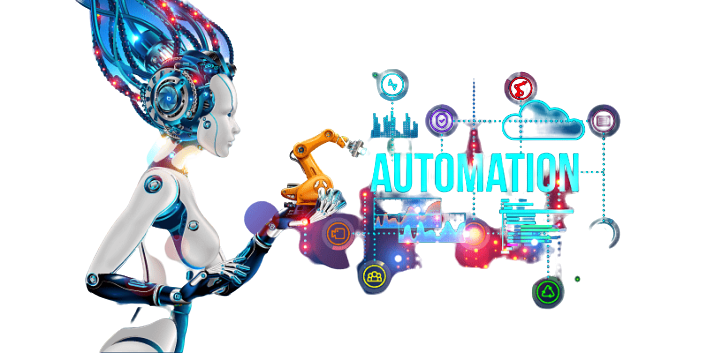 ‹#›
Automation Background - Robot Path
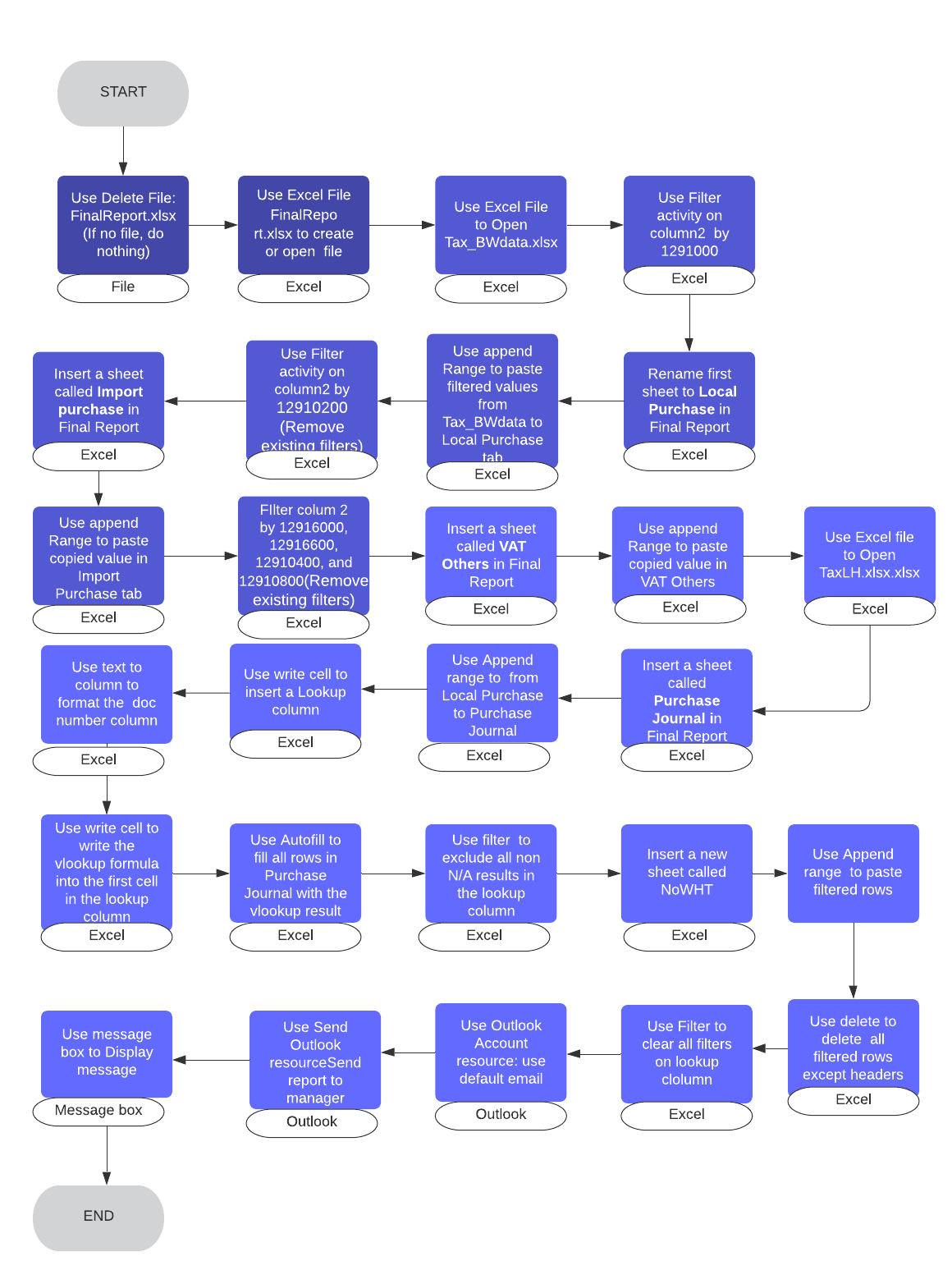 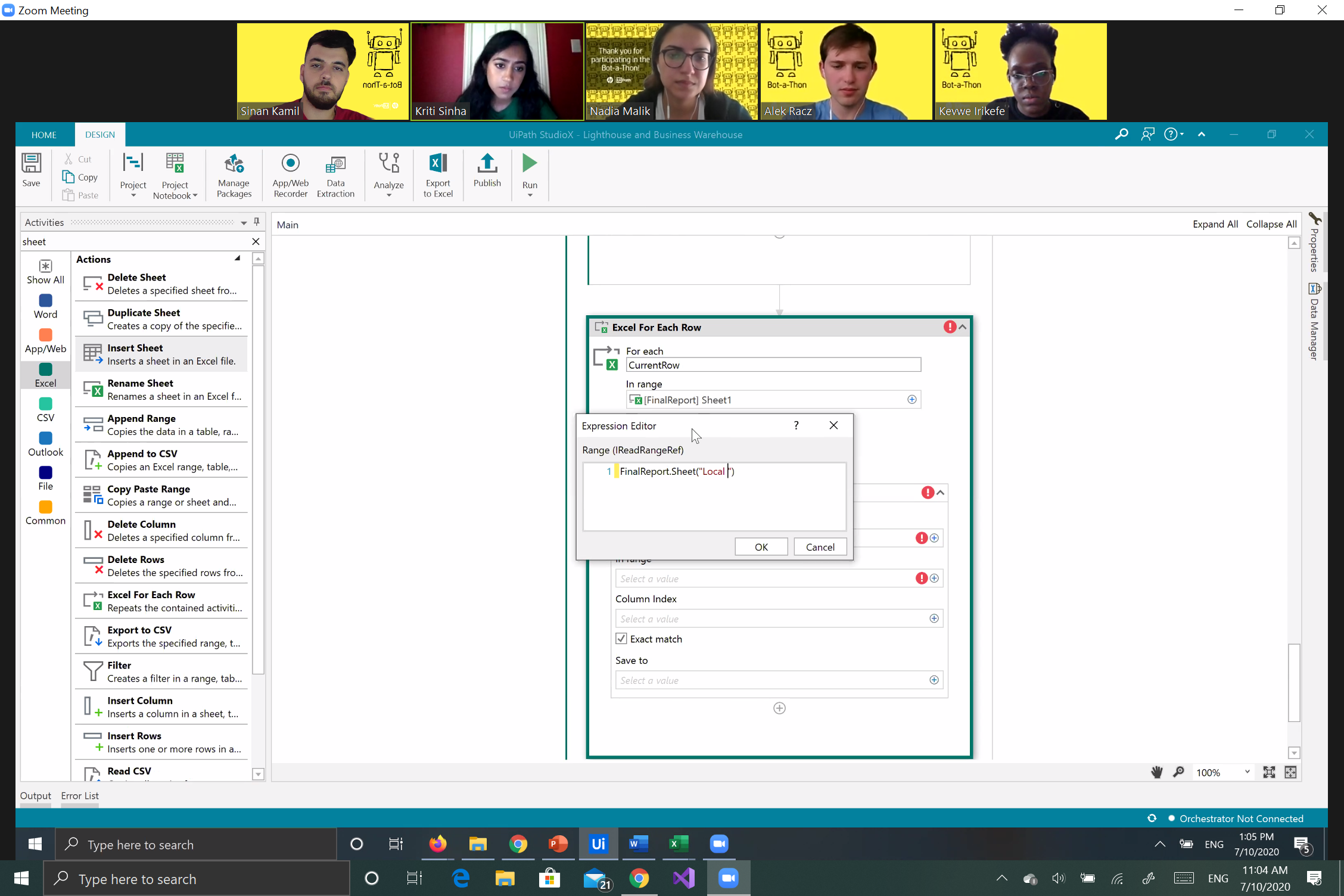 Left: A detailed flow chart containing each specific step performed by bot in this process

Above: Photo of Team 23 working to automate this process using RPA in UiPath StudioX
‹#›
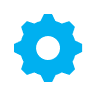 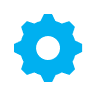 Demo Video
See our bot in action!
Click here if there are video issues!
<Embed the process video here>

See Notes for Do’s and Don’ts for Presentation
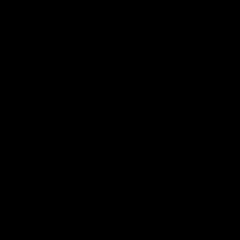 ‹#›
Special Features
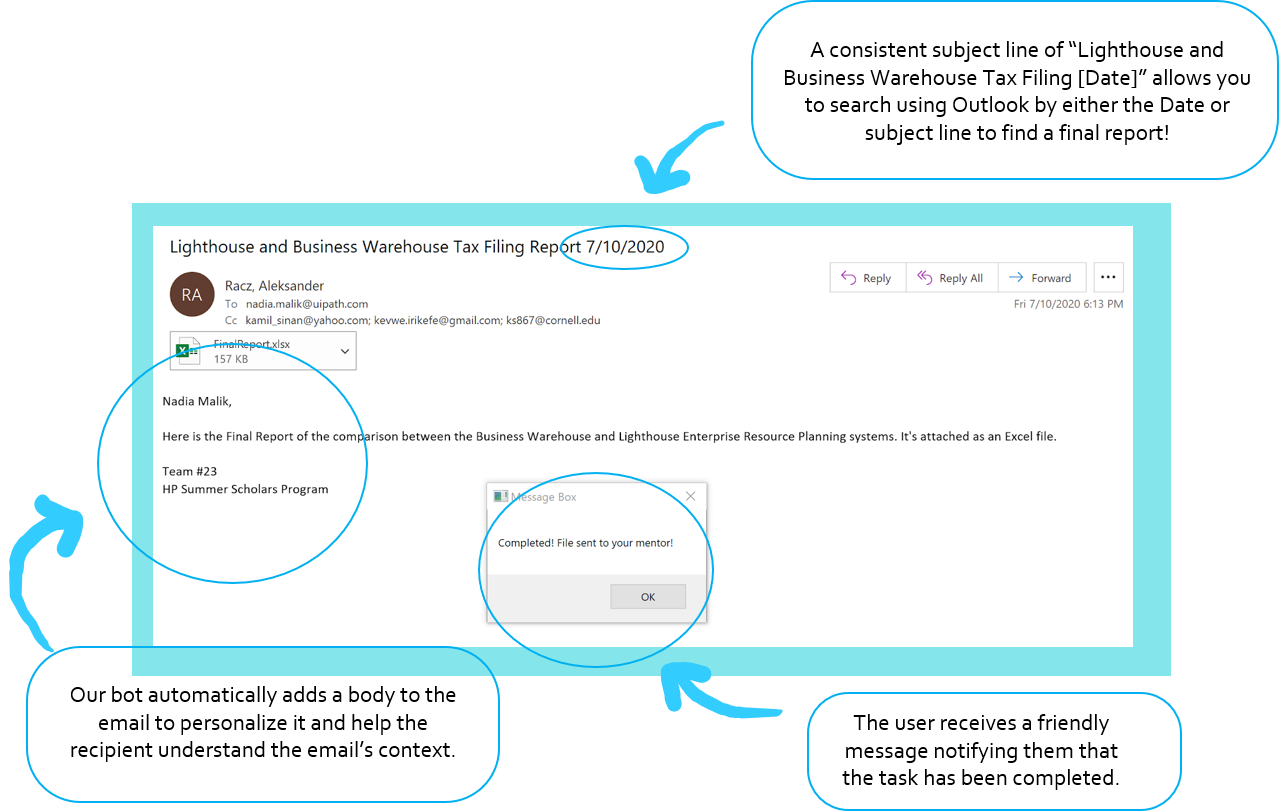 ‹#›
Challenges Faced during Automation
During automation... 

Human path workflow had to be translated into a robot path
Some dedicated activities were troublesome to use for the automation 
Could not use VLookup in UiPath StudioX, replaced with Excel formula 
Computer had to be in right state for automation to run 
Excel had to be closed before automation could run
Despite facing these obstacles, our team completed the bot in just a few hours. 

The results of our automation are outlined on the next slide.
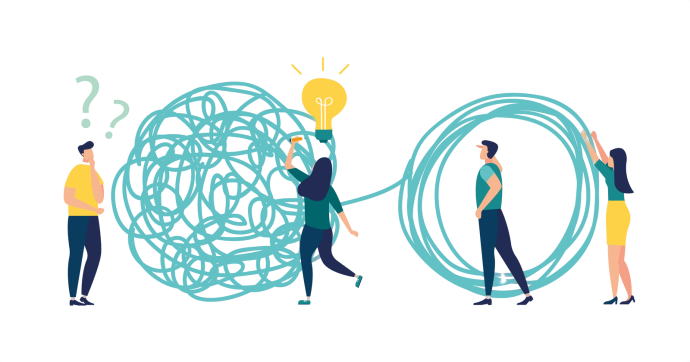 ‹#›
Key Data Estimation
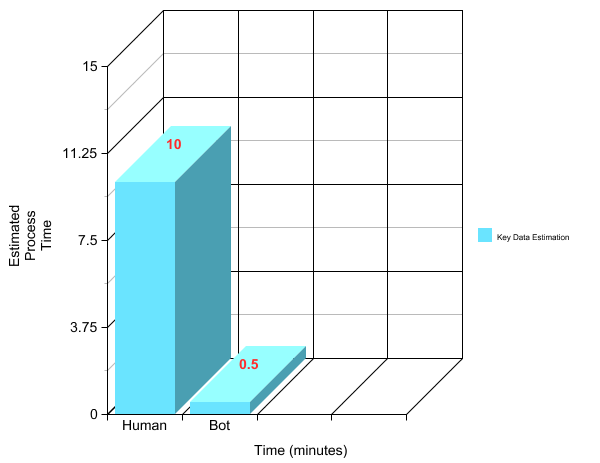 Development Time (Hours) developing the bot

We were able to build out the process shown in the demo in 4.5 hours with a single developer
This bot can be reused for years

Proof Entry Process
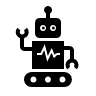 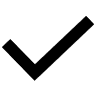 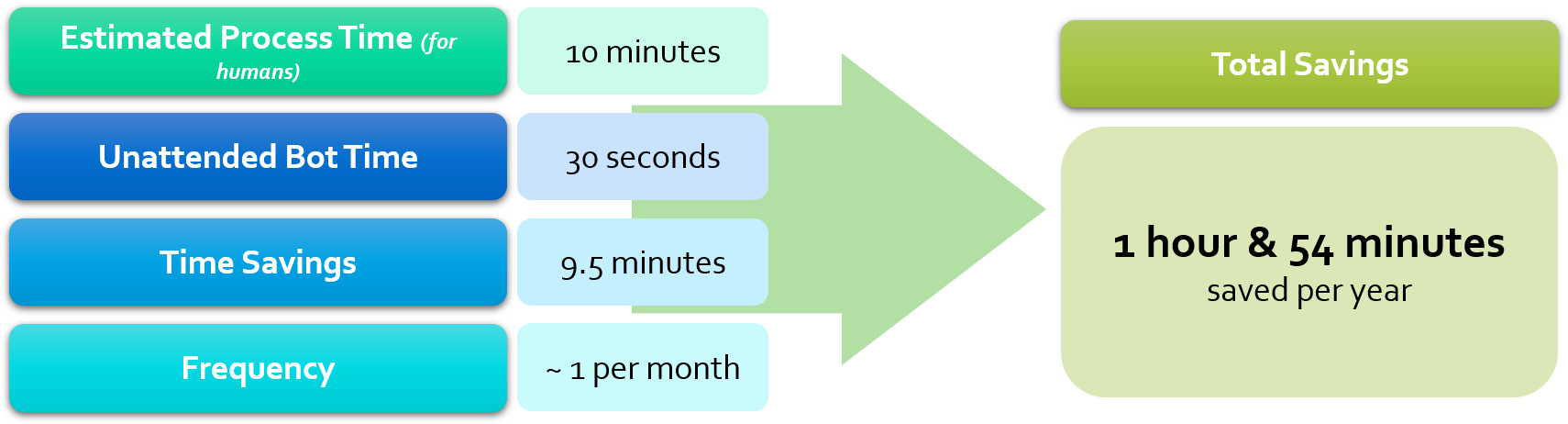 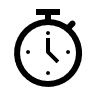 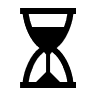 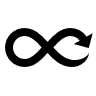 ‹#›
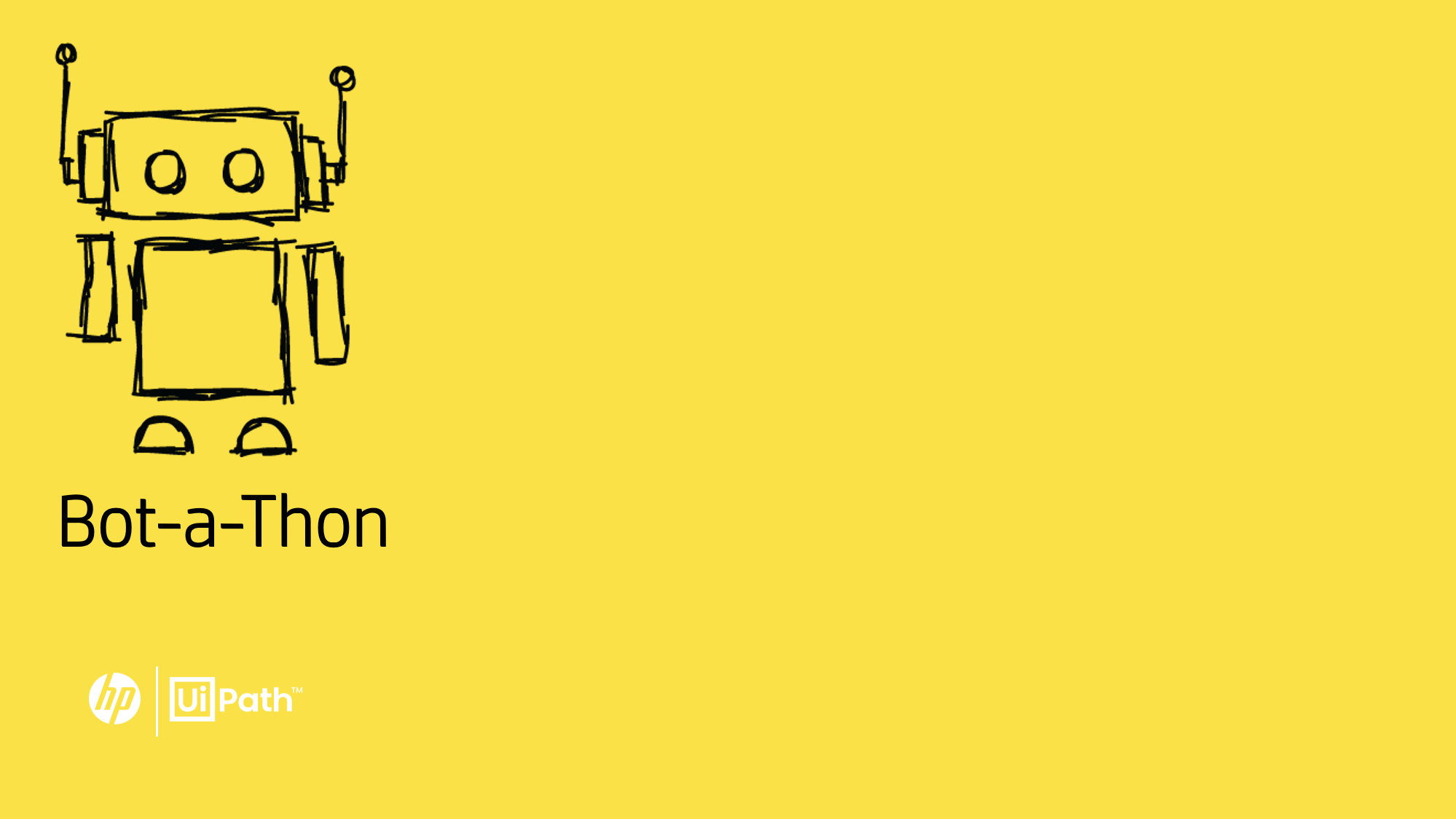 Thank
								You
‹#›